Co mají společného a čím se naopak odlišují?
Zajíc
Králík
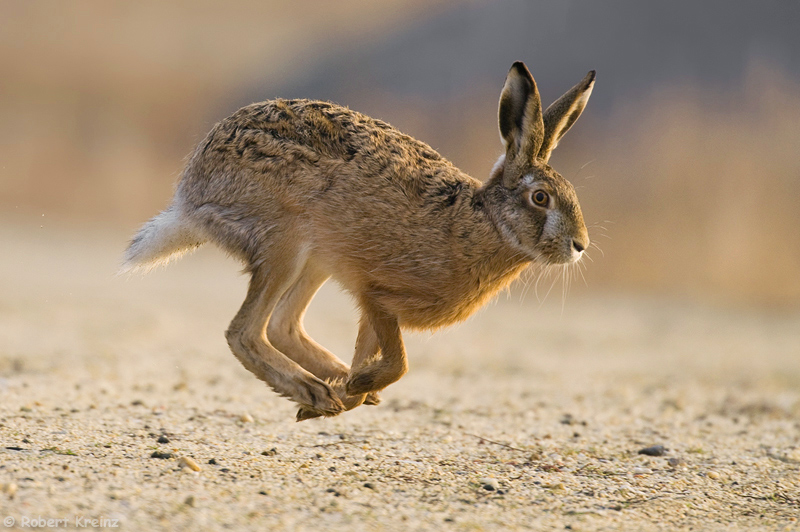 50 – 70 cm